Use of BCBSRIPrimary Care Provider Profileto Improve Performance
Matthew J. Collins, M.D., M.B.A.
October 20,  2016
Primary Care Provider Utilization Summary
Objectives
The participant will understand definitions of key terms in the PCP profile report

The participant will understand how performance is compared to a peer group.

The participant will begin to reflect how changes in patient management, utilization of resources and coding can impact PCP profile information.
Primary Care Provider Utilization Summary
Definitions
PCP:  Limited to Internal Medicine, Pediatrics, Family Practice, NP/PCP, and PA/PCP provider specialties.

Peer Comparison:  All PCPs with the same primary specialty.

Network Comparison:  All PCPs regardless of specialty (IM, FP, Peds).

Attribution:  RI residents and members in bordering counties, attributed by self selection or 2 year look back on office visits.

Readmission:  Any admission to a hospital within 30 days of discharge from a hospital.
Primary Care Provider Utilization Summary
High level metrics
Distinct Attributed Members:  Unique members enrolled for at least 1 month during the claims period.

Member Months: Number of months that all members were active for the given time period.

Risk score:  Represents the illness burden of a particular population.
Greater than 1 - “sicker” than average population
Less than 1 – healthier than average population

Performance (Peer) Index:  Average cost vs. peers on a risk adjusted basis.
Greater than 1 – More costly than peers in same specialty
Less than 1 – Less costly than peers in same specialty
Primary Care Provider Utilization Summary
Comparative metrics
PMPM:  Per member per month.  Typically used with dollar amounts.

PMPY:  Per member per year.  Used with Rx utilization.

Per 1,000: Per 1,000 members per year.  Used with outpatient visits, inpatient discharges/days, readmissions.

Average Length of Stay:  Average number of days members are in a facility during an inpatient stay.

Rx Adherence:  Percentage of possible days for which a patient with a certain condition has filled an appropriate prescription for that condition.
Primary Care Provider Utilization Summary
Who get’s this report:
Individual PCPs in SOC or PCMH (via SFTP)
Generated separately for:
Medicare Advantage
Commercial Adult – currently not provided to Prospect doctors
Commercial Pediatric – currently not provided to Prospect doctors
Must have 50 members in a population to receive a report

When is this report produced:
Semi-annually

What does this report cover:
Latest 12 months of data for attributed members
Key metrics relative to peers and BCBSRI PCP Network
Primary Care Provider Utilization Summary
Sample Provider
Member Statistics, Risk/Performance Measures and Total Spend
Medicare Advantage Population
Population is 13% “sicker” than average for peers
Population is 10% more expensive than peers after adjusting for risk scores and removing claims for members above $150,000
Total PMPM of $1,184.04 is 28% higher than Peer Avg. PMPM of $924.18.

After removing costs for high cost members, this results in a performance index that is 10% higher than peers.
Primary Care Provider Utilization Summary
Sample Provider
Professional Services comparison to Peer and Network
Medicare Advantage Population
20% more PCP visits than peer, but a similar PMPM cost, meaning lower cost/intensity visits.
Basically, 1 to 1 relationship between PCP and specialist visits.
25% more specialist visits, as well as high cost PMPM
**Utilization expected to be around 13% higher than network based on risk score, but PCP and Specialist visits are both much higher
Primary Care Provider Utilization Summary
Sample Provider
OP comparison to Peer and Network
Medicare Advantage Population
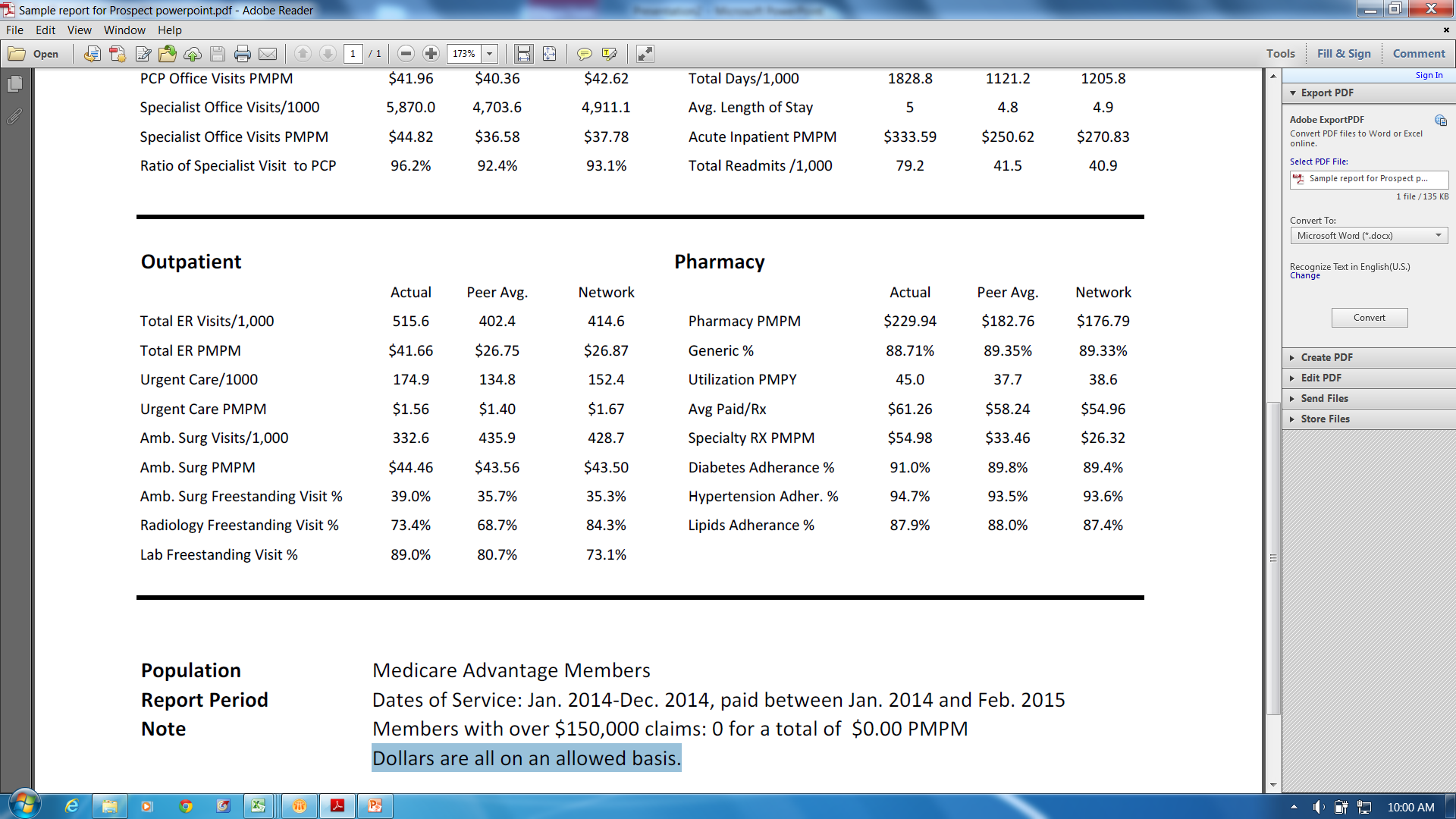 ER visits and Urgent care are both substantially higher than peers.  These two statistics  along with specialist visits illustrate how often patients seek medical attention outside of PCP’s office.
.
% of visits being done in a freestanding facility as opposed to in a hospital setting.
.
**Again, expectations would be about 13% higher than peer based on risk score, but ER and Urgent Care visits are both much higher.
Primary Care Provider Utilization Summary
Sample Provider
Inpatient comparison to Peer and Network
Medicare Advantage Population
57% more admissions and substantially more days than peers, but similar length of stay.
21% of admissions resulted in a readmission vs. only 18% for peers
Primary Care Provider Utilization Summary
Sample Provider
RX comparison to Peer and Network
Medicare Advantage Population
PMPM costs for this provider are significantly higher than their risk score would indicate (26% higher)
% of prescriptions filled as a generic.  Slightly lower than peer and network average.  A small shift in generic prescribing can yield significant savings.
Significantly higher spend for high cost specialty drugs than peers.
91% of required diabetic prescriptions for this provider’s patients have been filled appropriately in the last 12 months.  Slightly better than peer and network comparators.
Primary Care Provider Utilization Summary
Summary
Understanding key terms and definitions is key to understanding performance reports.

Information for peer comparison should be timely, actionable, relevant and benchmarked.

Taking action as a group or individual can successfully impact efficiency.
Thank you